Cannabinoid-Receptor Interacting Protein 1a (CRIP1a) effects on CB1 Inverse Agonists
Erin Cochran
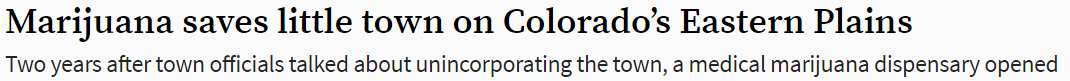 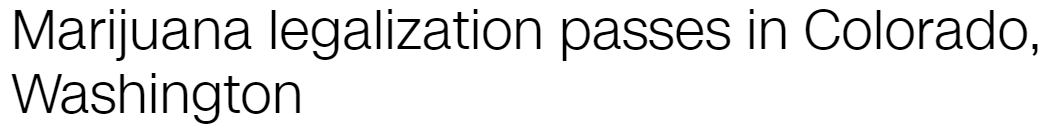 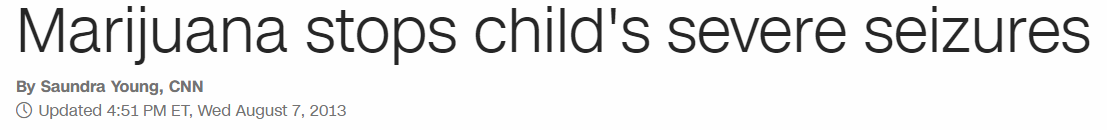 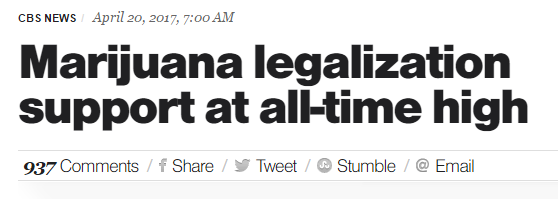 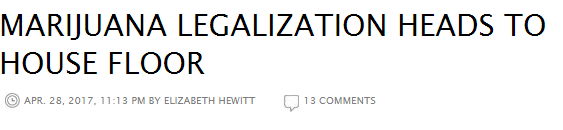 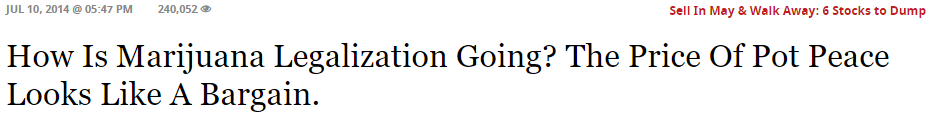 Endocannabinoid System
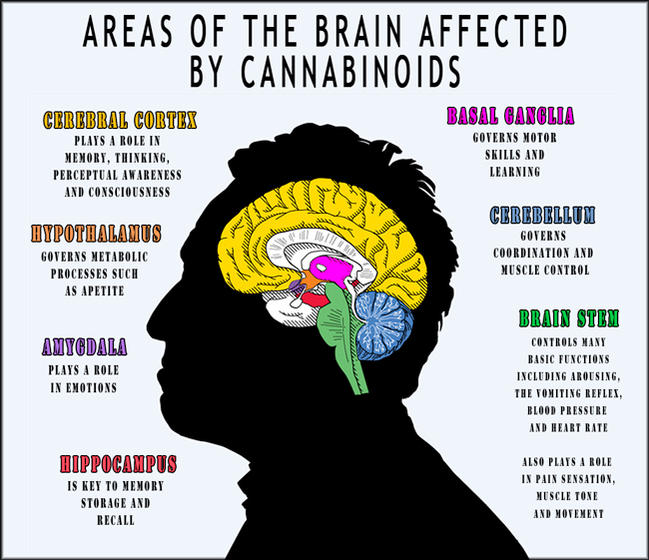 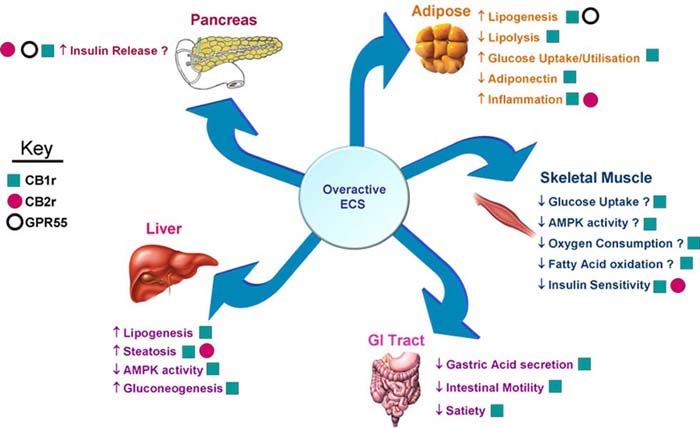 Pharmacology Terms
Basal or Constitutive activity-  physiological response in the absence of an agonist or inverse agonist

Agonist- ligand that increases basal activity

Inverse Agonist- a ligand that inhibits or eliminates basal activity
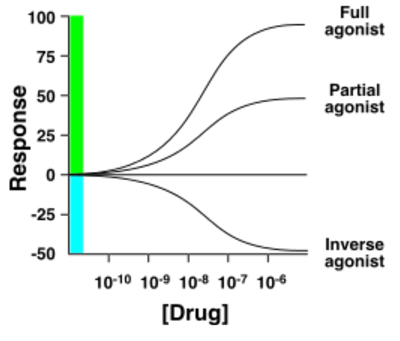 CB1 					 CRIP1a
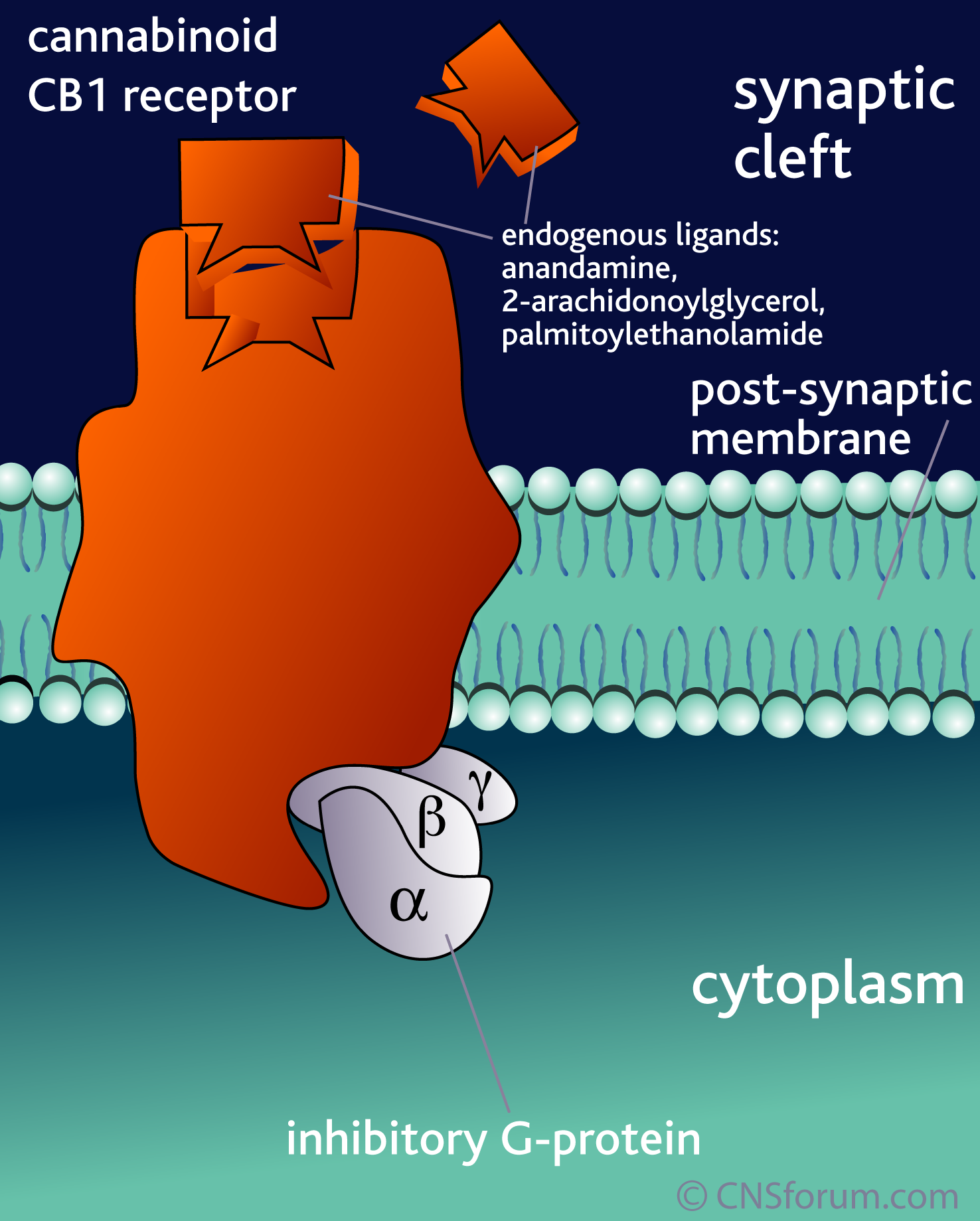 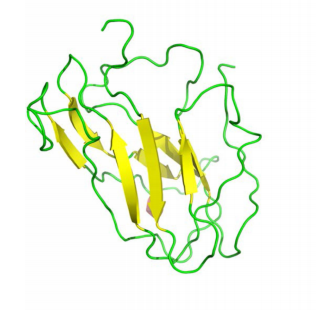 Ahmed et al. 2015
Current Research
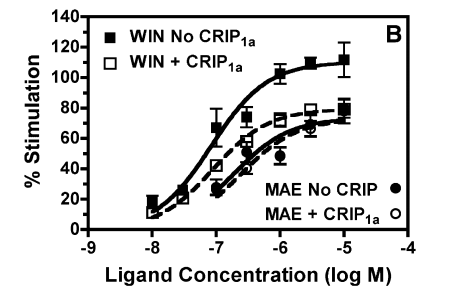 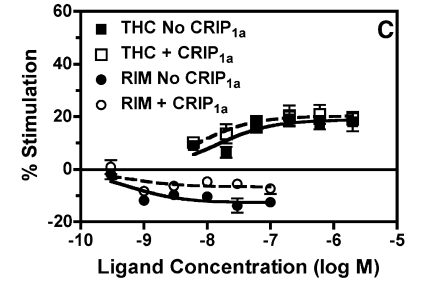 Smith et al. 2015
Full agonist: WIN
Partial agonists: MAE and THC
Inverse agonist: RIM
What Triggers CRIP1a Modulation?
Extreme ends of stimulation are modulated (full agonists and inverse agonists)
Moderate stimulation is not modulated (partial agonists)


Is CRIP1a modulation triggered by the intrinsic efficacy of a ligand or if stimulation caused by the ligand exceeds a range?
G-protein Coupled Receptor Activation
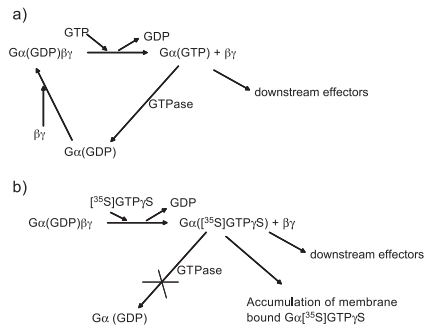 Harrison and Traynor 2003
[35S]GTPgS Binding Assay
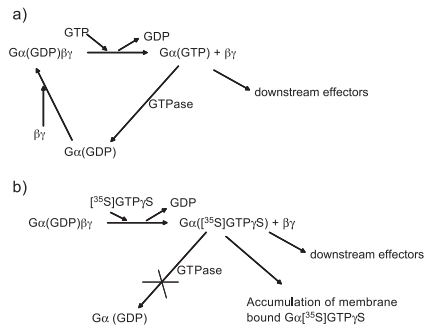 Harrison and Traynor 2003
Background Experiments
Transfect Human Embryonic Kidney (HEK) cell lines
hCB1-HEK
hCB1-HEK-CRIP1a

Receptor Density
[3H]SR141716A binding assay
Control 

Basal binding
[35S]GTPgS binding assay without ligands present
Baseline
Inverse Agonists
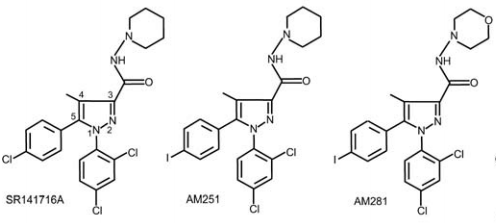 Pertwee 2005
Experiment
Cell Line Reactions
hCB1-HEK + inverse agonists + [35S]GTPgS
hCB1-HEK-CRIP1a + inverse agonists + [35S]GTPgS

Reaction stopped by vacuum filtration

Measure CB1 receptors bound with [35S]GTPgS with scintillation counter
Data Analysis
Net Stimulation = Ligand Stimulation – Basal Binding

Percent Stimulation = (Net Stimulation / Basal Binding) X 100

Compare percent stimulation between hCB1-HEK and hCB1-HEK-CRIP1a

Compare percent stimulation between the ligands in hCB1-HEK-CRIP1a
Triggering CRIP1a Modulation
Intrinsic efficacy of ligand
Extreme ends of range
All three inverse agonists stimulation will be reduced to the same degree
Reduction of Stimulation
SR141716A = AM251 = AM281
Stimulation caused by the less potent inverse agonists will be reduced less than the more potent inverse agonists
Reduction of Stimulation
SR141716A > AM251 > AM281
Questions?
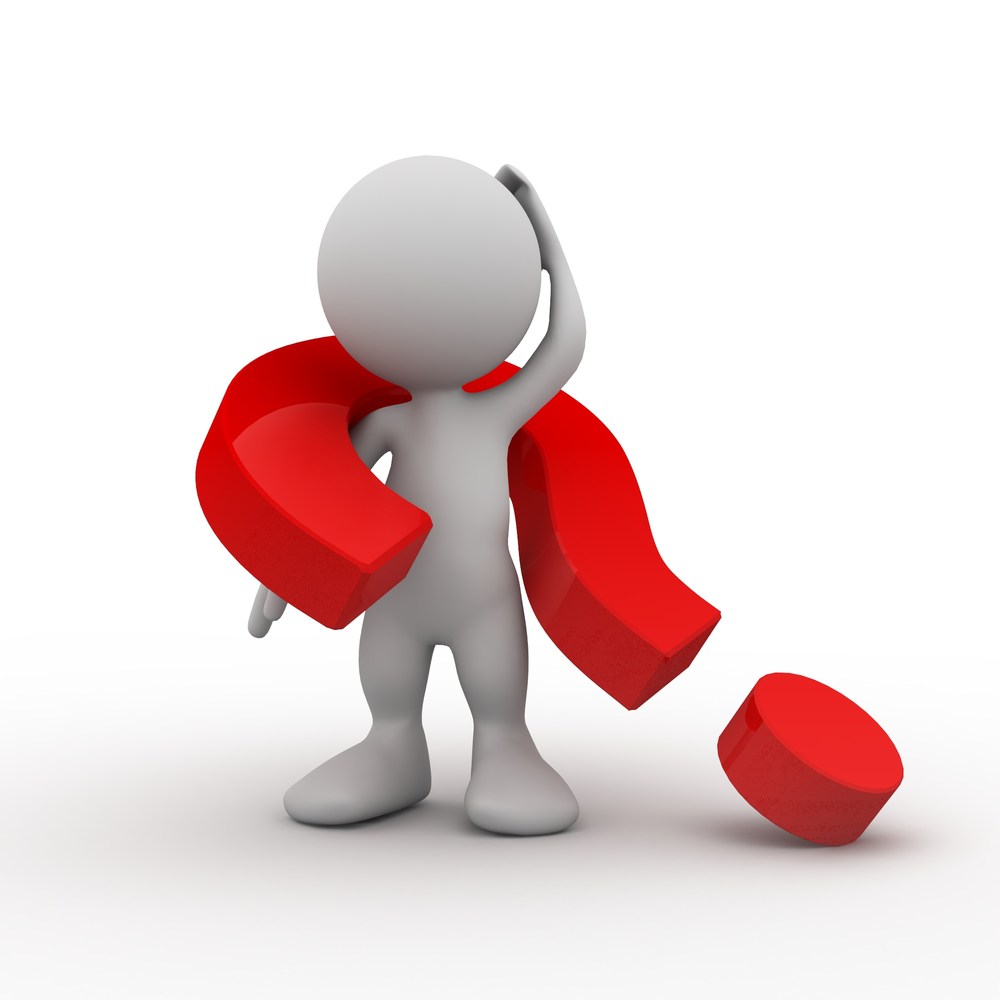